马太福音 15:29-39
耶稣使四千人吃饱
1
马太福音 15:29-39
29耶稣离开那地方，来到靠近加利利的海边，就上山坐下。30有许多人到他那里，带着瘸子、瞎子、哑巴、有残疾的和好些别的病人，都放在他脚前，他就治好了他们。31甚至众人都希奇，因为看见哑巴说话，残疾的痊愈，瘸子行走，瞎子看见，他们就归荣耀给以色列的　神。32耶稣叫门徒来，说：“我怜悯这众人，因为他们同我在这里已经三天，也没有吃的了。我不愿意叫他们饿着回去，恐怕在路上困乏。”33门徒说：“我们在这野地，哪里有这么多的饼叫这许多人吃饱呢？”34耶稣说：“你们有多少饼？”他们说：“有七个，还有几条小鱼。”35他就吩咐众人坐在地上，36拿着这七个饼和几条鱼，祝谢了，掰开，递给门徒，门徒又递给众人。37众人都吃，并且吃饱了，收拾剩下的零碎，装满了七个筐子。38吃的人，除了妇女孩子，共有四千。39耶稣叫众人散去，就上船，来到马加丹的境界。
天国的样式：第四篇
天国的权柄（太13:53-18:35）
叙事（太13:53-17:27）
拿撒勒人厌弃耶稣（太13:53-13:58）
耶稣与希律（太14:1-12）
耶稣使五千人吃饱（太14:13-21）
耶稣在水面行走（太14:22-33）
耶稣论洁净（太14:34-15:20）
迦南妇人的信心（太15:21-28）
耶稣使四千人吃饱（太15:29-39）
思考
几个问题
为什么再次记叙耶稣医治瘸子、瞎子、哑巴？
耶稣的医治带来了什么？
耶稣为什么供应这么多人的需要？
为什么再次记叙耶稣使四千人吃饱？
这段经文对我们今天有什么意义？
平行经文
可7:24-8:10
可7:24-30 迦南妇人的信心
可7:31-37 耶稣医治病人
耶稣又离了推罗的境界，经过西顿，就从低加坡里境内来到加利利海。
众人分外希奇，说：“他所做的事都好，他连聋子也叫他们听见，哑巴也叫他们说话！” 
可8:1-10 耶稣使四千人吃饱
这三件事都发生在外邦人的地域
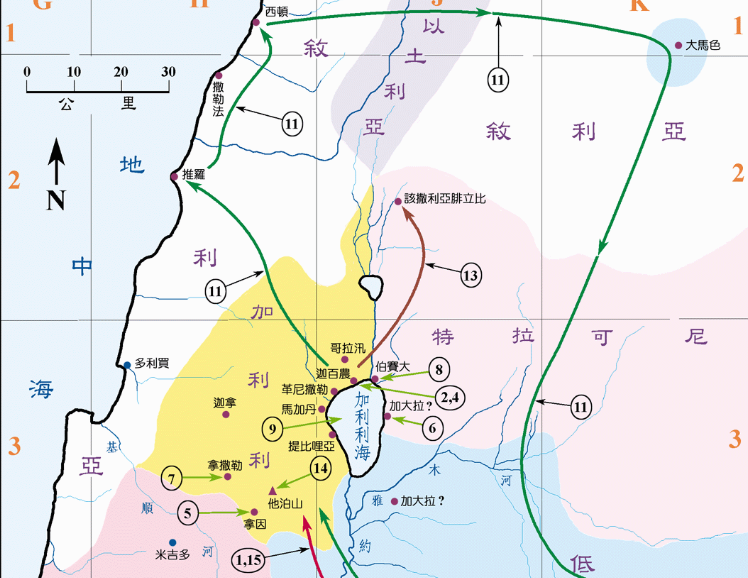 耶稣是谁
耶稣是弥赛亚
耶稣医治：瘸子、瞎子、哑巴、有残疾的
应验先知关于弥赛亚的预言
赛35:5-6 那时，瞎子的眼必睁开，聋子的耳必开通；那时，瘸子必跳跃像鹿，哑巴的舌头必能歌唱；在旷野必有水发出，在沙漠必有河涌流。
赛29:18-19 那时，聋子必听见这书上的话；瞎子的眼必从迷蒙黑暗中得以看见。谦卑人必因耶和华增添欢喜；人间贫穷的必因以色列的圣者快乐。
弥赛亚为谁而降生？
耶稣是谁
耶稣的使命
太15:24 耶稣说：“我奉差遣，不过是到以色列家迷失的羊那里去。”
太1:21 她将要生一个儿子，你要给他起名叫耶稣，因他要将自己的百姓从罪恶里救出来。”
耶稣在加利利开始传道（太4:12-17，赛9:1-2）
马太多次提到外邦人得恩典
施洗约翰：太3:9-10
耶稣：太8:11-12
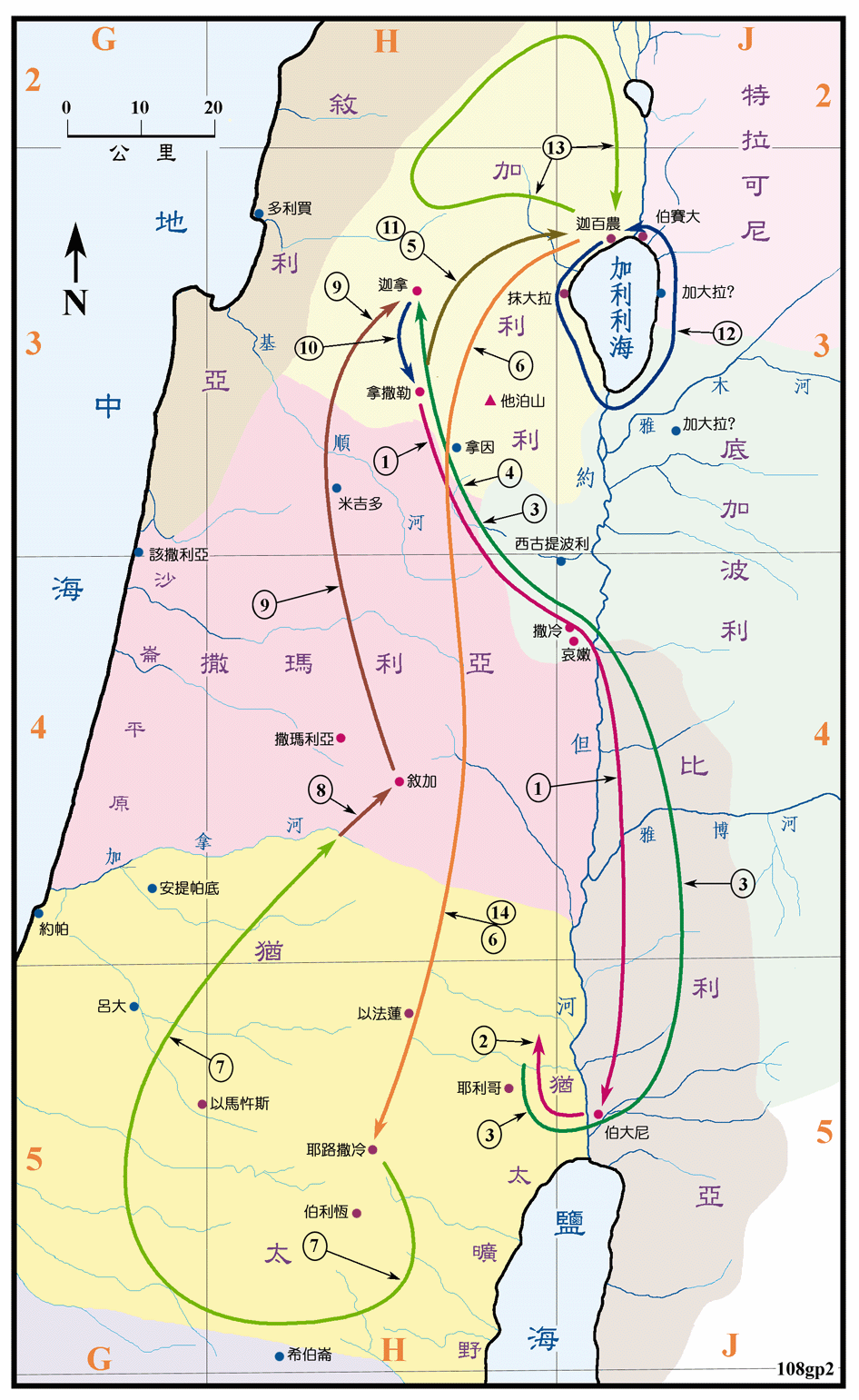 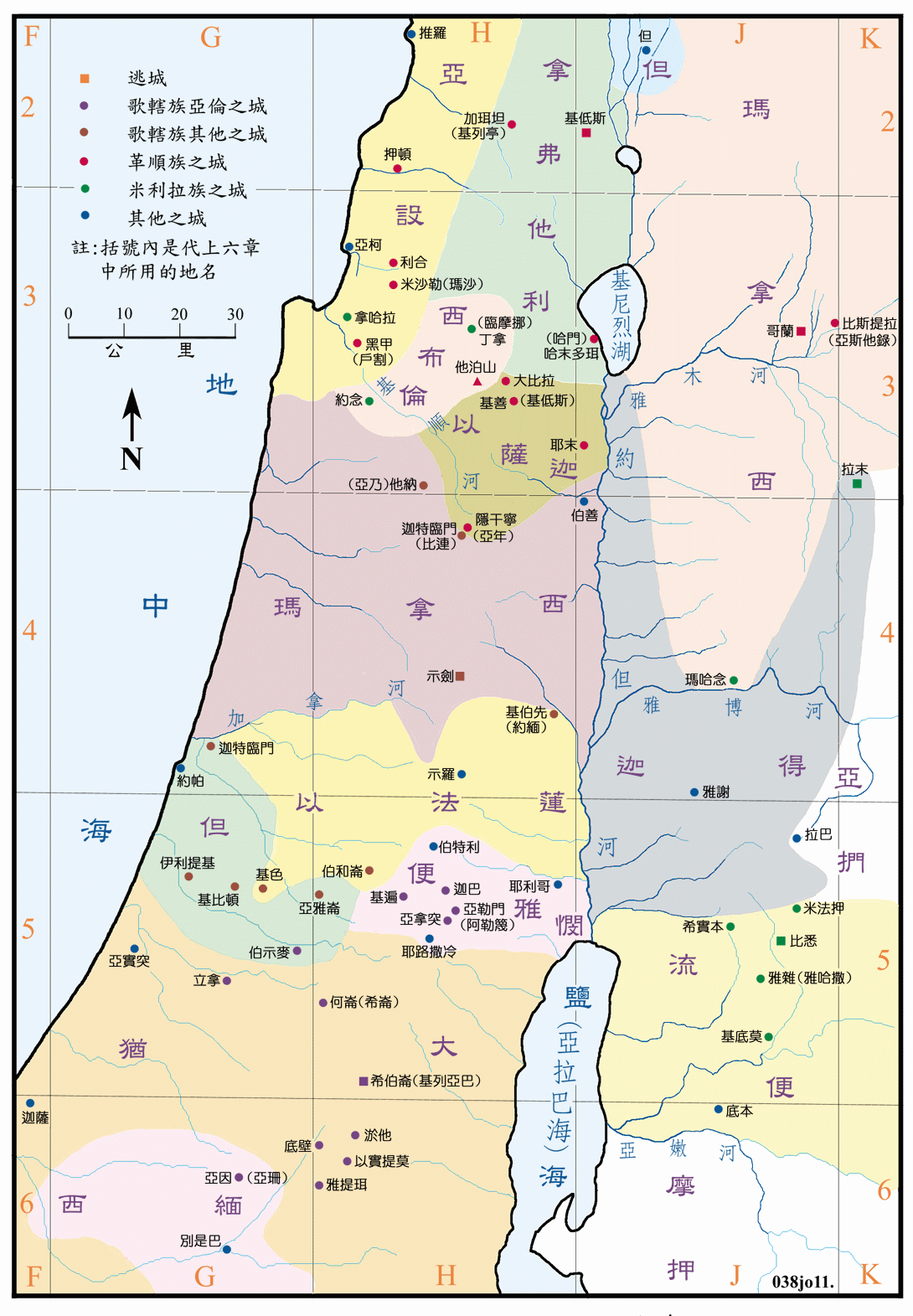 外邦人得福
避免产生的误会
外邦人领受的福分有限？
太15:27 妇人说：“主啊，不错！但是狗也吃它主人桌子上掉下来的碎渣儿。”
这只是个优先次序问题
外邦人已经开始得福
享受弥赛亚应许的福分（太15:29-31）
加入并享受弥赛亚的宴席（太15:32-39）
外邦人的回应：归荣耀给以色列的神
外邦人得福
外邦人得福
耶稣使四千人吃饱
出于耶稣的怜悯
他们同我在这里已经三天，也没有吃的了。
我不愿意叫他们饿着回去，恐怕在路上困乏。
门徒
门徒的不信
分派食物
众人
四千人都吃饱了（不算妇女孩子）
收拾剩下的零碎，装满了七个筐子。
总结
几个对比
法利赛人的不信 VS 迦南妇人的信心
以色列人得恩典 VS 外邦人得恩典
拿撒勒人厌弃耶稣 VS 外邦人归荣耀给神
马太要显明的
耶稣是弥赛亚
弥赛亚的国度要扩展至外邦人
我们应该如何行
信靠主耶稣
努力传扬福音